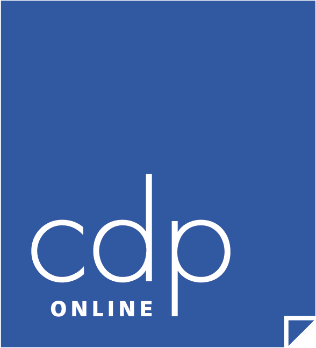 ELF 2021Mission and Ministry
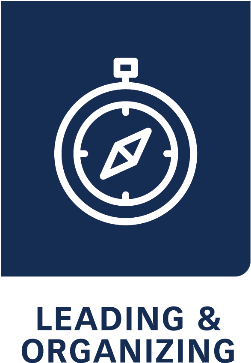 By Jerry Twombly, M.Div. & Gregory Long, M.A.
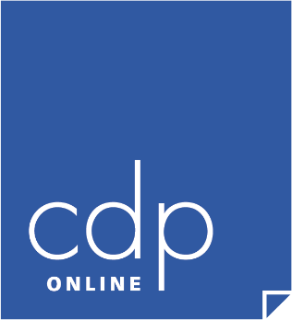 CDP Definition of Development
The things we do to build
 rational relationships with others…


Jerry Twombly
CDP Founder & Developer
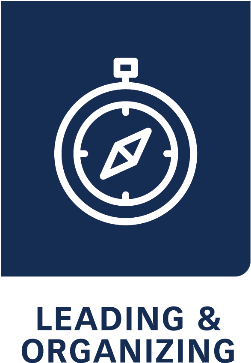 © 2019 CDPOnline. All Rights Reserved.  For use in your ministry only.  Thank you.
2
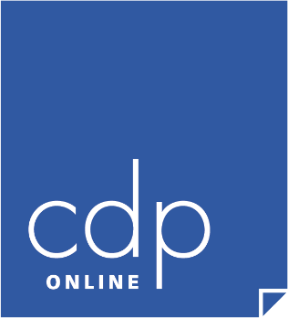 Why Vision, Mission, and Planning are Important
Vision – How you believe the world should be

Mission – Your ministry’s part in making Vision come true

Planning – The path for you to accomplish your Mission (Strategic & Development)
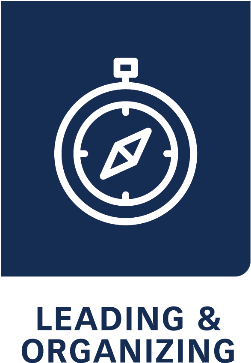 © 2019 CDPOnline. All Rights Reserved.  For use in your ministry only.  Thank you.
3
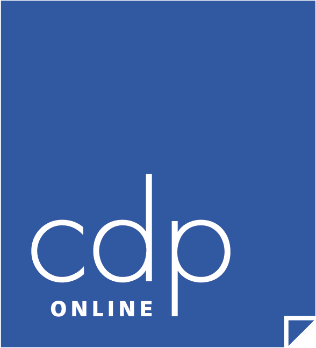 Why Vision, Mission, and Planning is Important
Mission – Your ministry’s part in making Vision come true


Seeking to put God’s love into action, Habitat for Humanity brings people together to build homes, communities and hope.


Heartbeat International's mission is to Reach and Rescue as many lives as possible, around the world, through an effective network of life-affirming pregnancy help, to Renew communities for LIFE.
10 Years
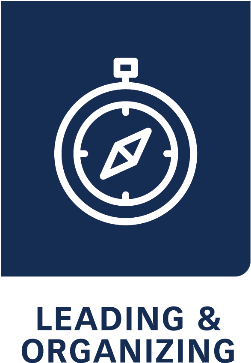 © 2019 CDPOnline. All Rights Reserved.  For use in your ministry only.  Thank you.
4
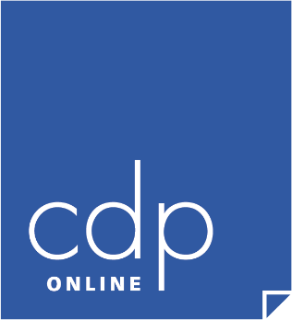 CDP Definition of Development
Hidden or unspoken element of Development.

The Ministry of Development
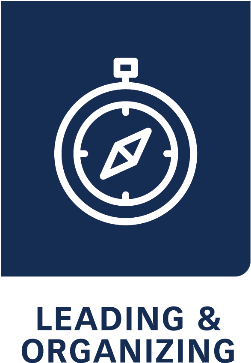 © 2019 CDPOnline. All Rights Reserved.  For use in your ministry only.  Thank you.
5
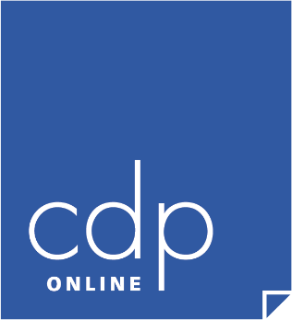 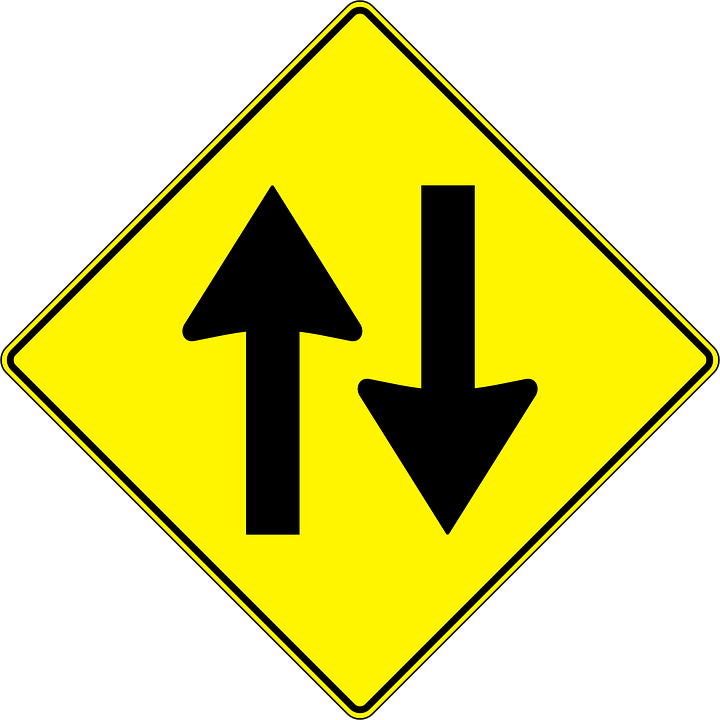 The Ministry of Development
If Rational Relationships are rewarding for both parties…

How can we use our Development Relationships to minister to our Partners?
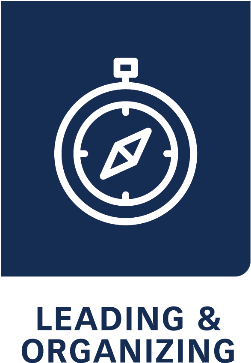 © 2019 CDPOnline. All Rights Reserved.  For use in your ministry only.  Thank you.
6
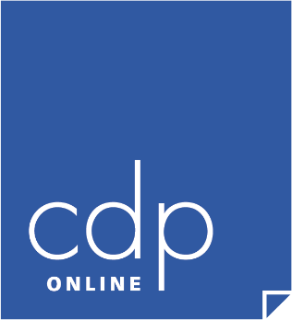 The Ministry of DevelopmentDonor Stewardship
Steward the Donation

Using it toward what Partner intended
Ensuring we communicate how funds are used
Transparency in reports
Gratitude for gifts
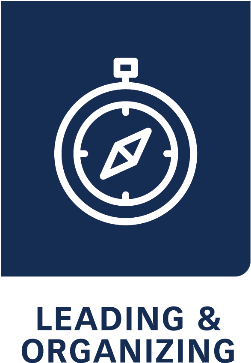 © 2019 CDPOnline. All Rights Reserved.  For use in your ministry only.  Thank you.
7
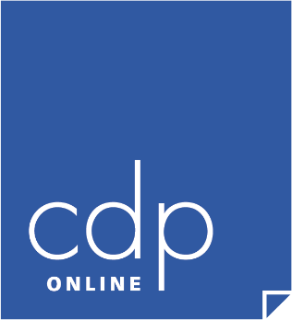 The Ministry of DevelopmentDonor Stewardship
Steward the Donor

Praying for them
Helping them achieve their Spiritual goals and aspirations through their giving
Assisting them in their daily walk with Jesus through their generosity
Helping them cast a vision for their own life/legacy by using their gifts (time, talent and treasure)
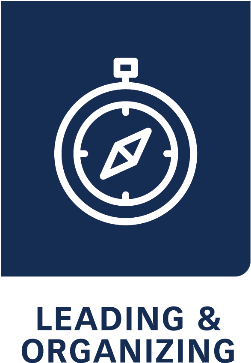 © 2019 CDPOnline. All Rights Reserved.  For use in your ministry only.  Thank you.
8
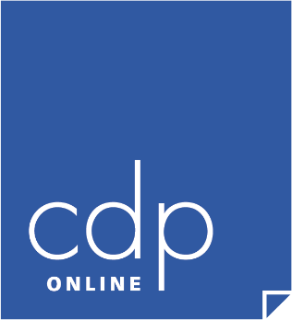 The Ministry of DevelopmentDonor Stewardship
Steward the Donor


“Lead with your Vision not with Your Need.”
					(Jerry Twombly)

Helping them cast a vision for their own life/legacy by using their gifts (time, talent and treasure)
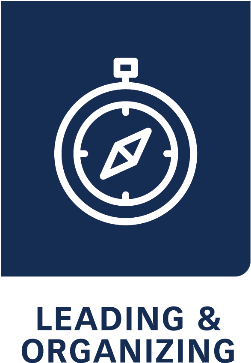 © 2019 CDPOnline. All Rights Reserved.  For use in your ministry only.  Thank you.
9
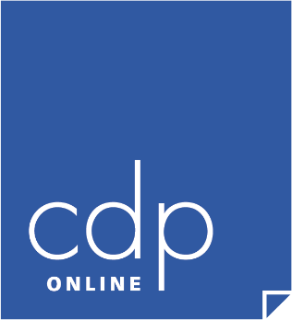 The Ministry of DevelopmentDonor Stewardship
Matthew 6:21 (NIV)

For where your treasure is, there your heart will be also.


Do we know where are partner’s hearts are?

How can we help them grow?

Their giving is an extension of their Faith and Obedience
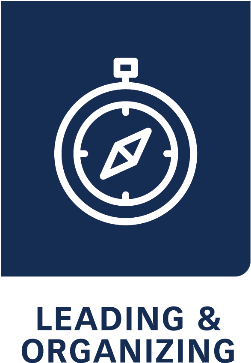 © 2019 CDPOnline. All Rights Reserved.  For use in your ministry only.  Thank you.
10
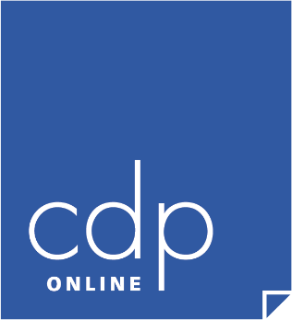 The Ministry of DevelopmentDonor Stewardship
Practical Steps - Organization

Development is not just the responsibility of the Development Director.  ALL areas need to have a “relationship” heart and mindset.

Active, engaged Board of Directors.

Focused, solid planning (avoid crisis requests)

Manage Attitude Continuum for stakeholders
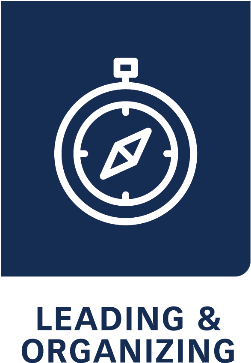 © 2019 CDPOnline. All Rights Reserved.  For use in your ministry only.  Thank you.
11
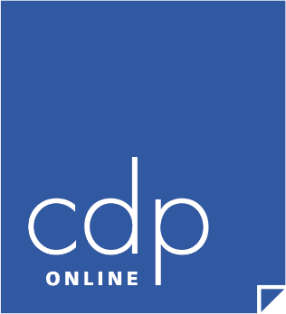 The Attitude Continuum
Everyone is on the “Attitude Continuum,”
somewhere between Euphoria and Cynicism.
Euphoria
Enthusiasm
Neutral
Hope
Encouragement
Discouragement
Frustration
You determine where they are and their progression on the line.
Apathy
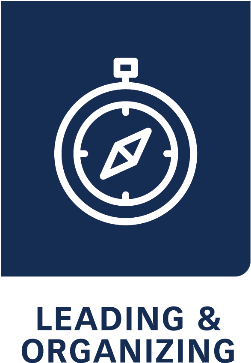 Cynicism
© 2019 CDPOnline. All Rights Reserved.  For use in your ministry only.  Thank you.
12
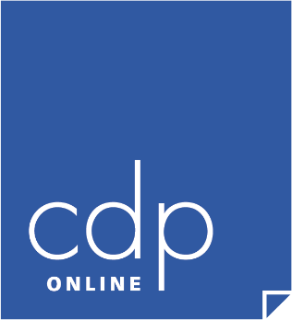 The Ministry of DevelopmentDonor Stewardship
Practical Steps - You

Ask lots of question of your partners.

How is God working your life?

What is God teaching you as you give to us and other ministries?

How can we pray for you?

Lead group prayer for Partners with your staff.
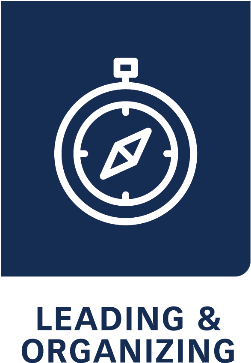 © 2019 CDPOnline. All Rights Reserved.  For use in your ministry only.  Thank you.
13
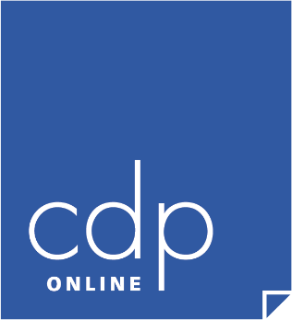 The Ministry of DevelopmentDonor Stewardship
How to Start…

1-2 partners per week

Face-to-face (as pandemic restrictions  allow)

Lean toward faithful givers, not large $$ donors

Have Board and others join you

Personal conversation (in addition to usual emails, newsletters, etc.)
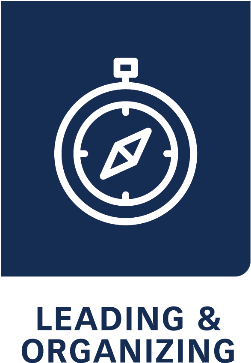 © 2019 CDPOnline. All Rights Reserved.  For use in your ministry only.  Thank you.
14
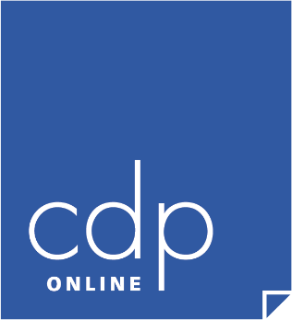 The Ministry of DevelopmentDonor Stewardship
Start Now…

Pray

Identify 8 people you sense God is asking you to connect with in the next 4 weeks

Do a little homework

Put on your “pastor’s” hat
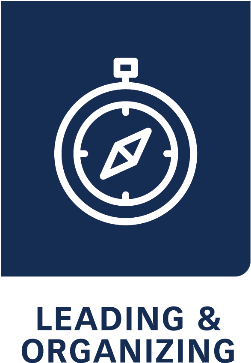 © 2019 CDPOnline. All Rights Reserved.  For use in your ministry only.  Thank you.
15
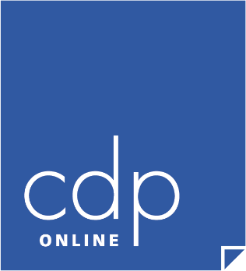 The Ministry of DevelopmentDonor Stewardship
Questions
	Concerns
		Comments
			Insights
We are here to help clarify and answer any questions you may have regarding this lesson.

info@npauthority.com

Thanks, Jerry & Greg
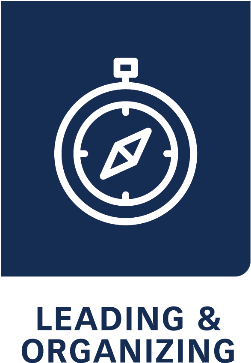 © 2019 CDPOnline. All Rights Reserved.  Images for use in your ministry only.  Thank you.
16